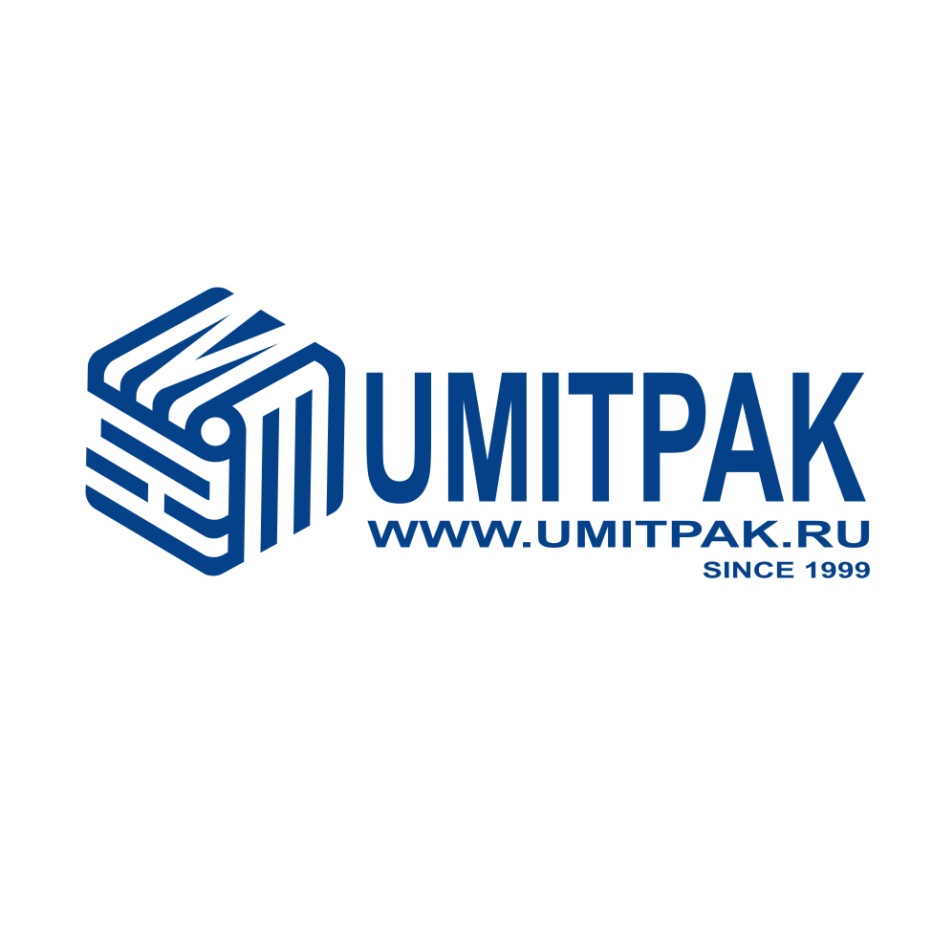 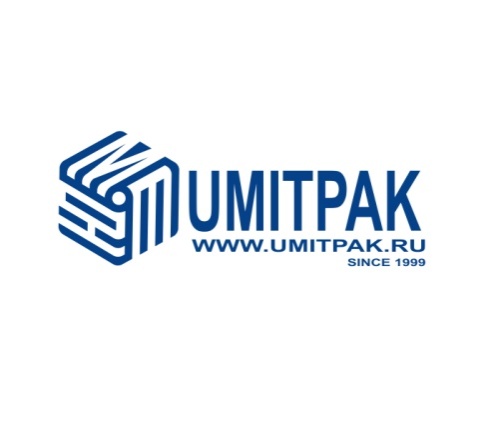 Прайс - лист
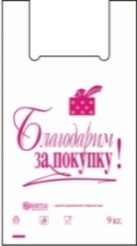 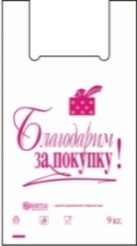 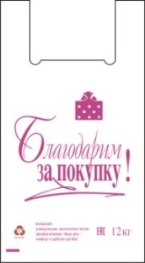 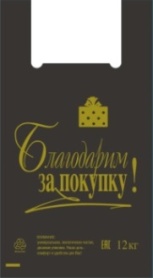 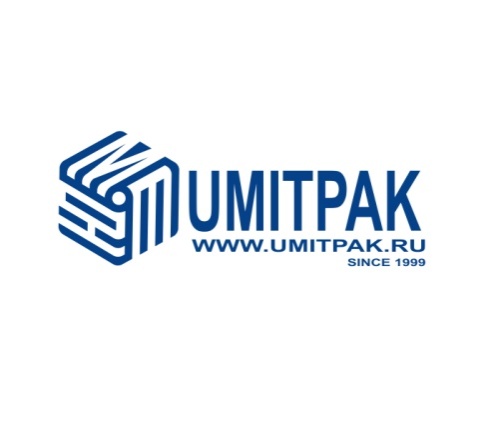 Прайс - лист
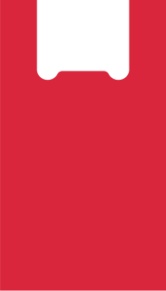 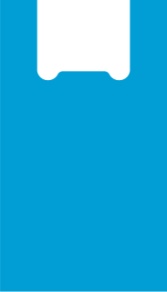 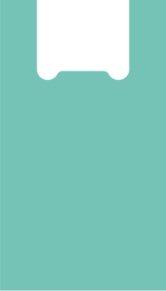 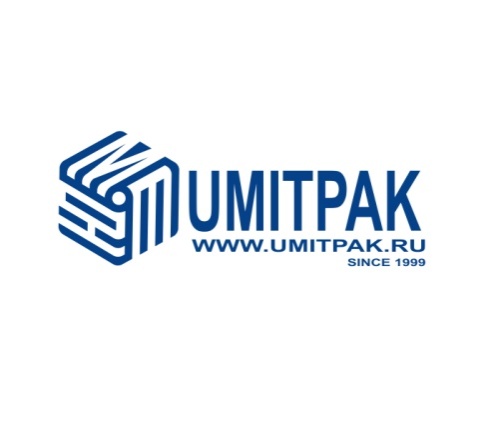 Прайс - лист
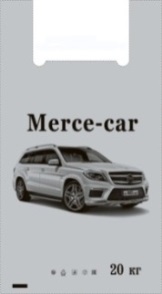 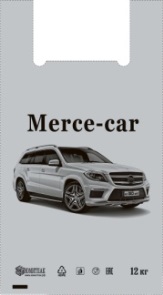 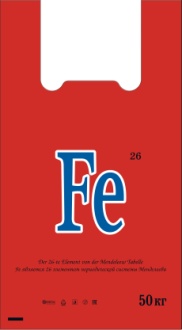 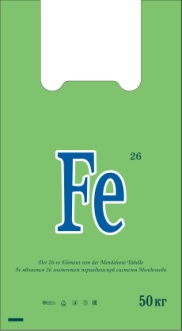 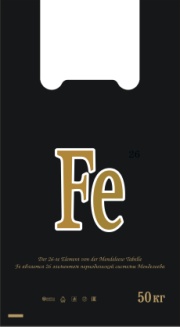 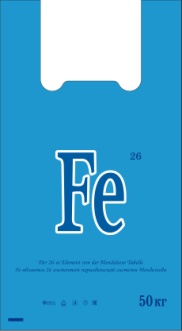 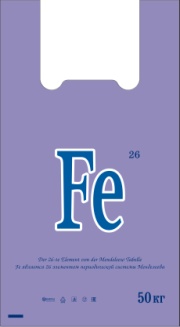 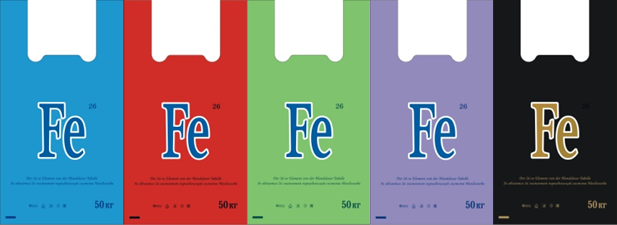 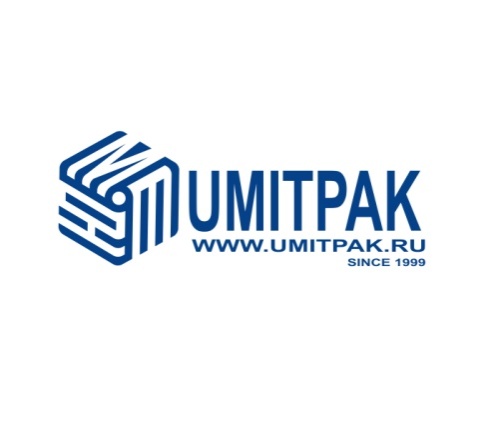 Прайс - лист
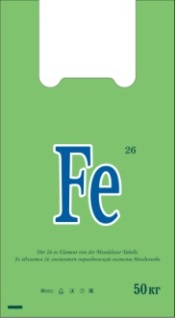 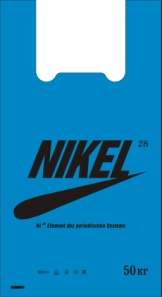 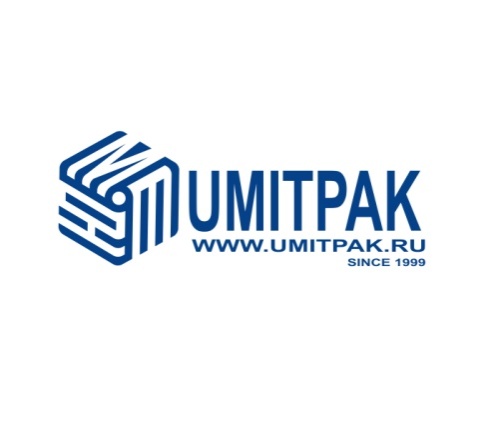 Прайс - лист
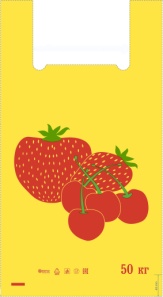 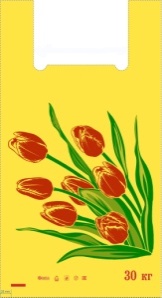 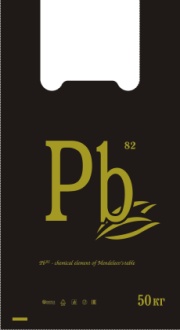 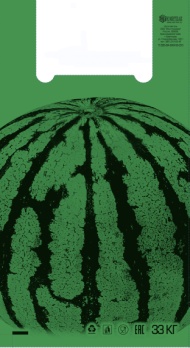 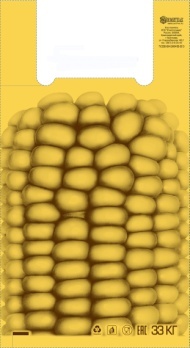 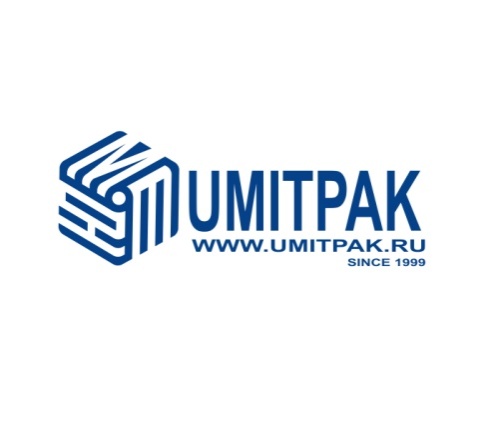 Прайс - лист
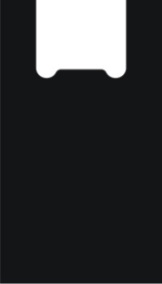 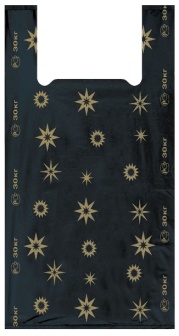 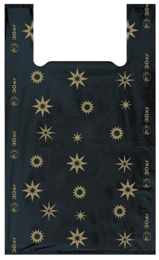 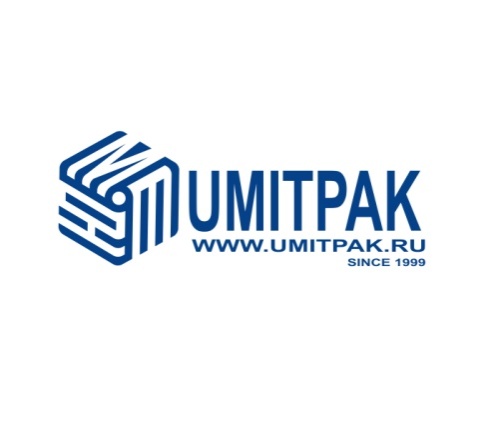 Прайс - лист
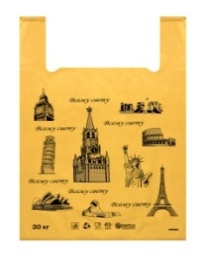 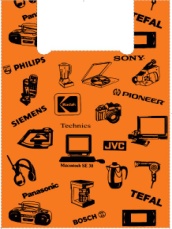 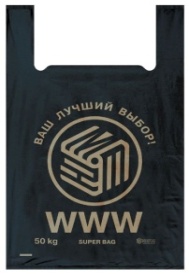 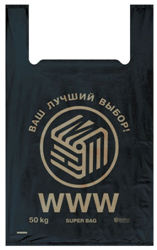 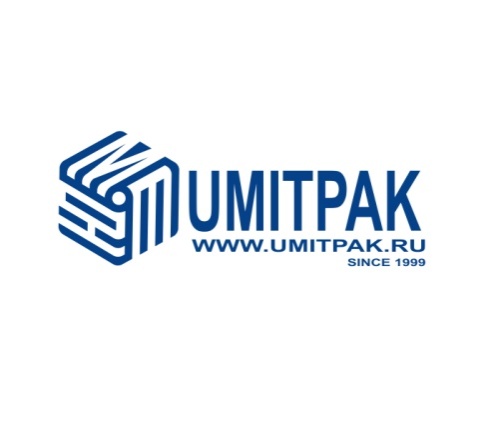 Прайс - лист
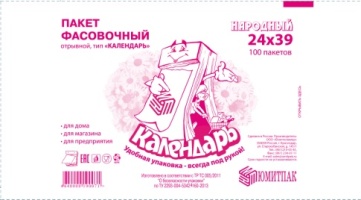 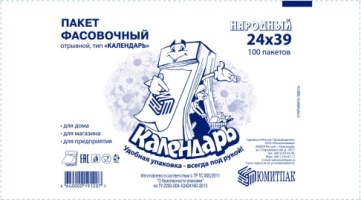 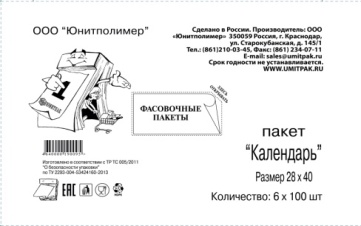 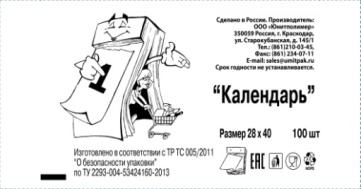 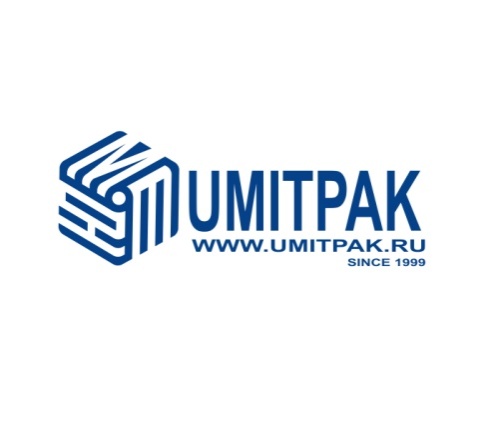 Прайс - лист
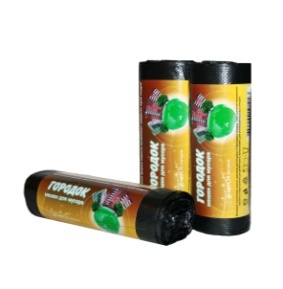 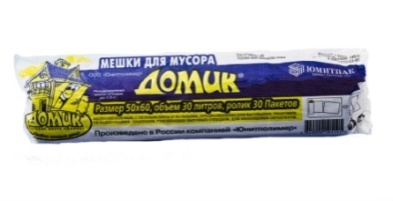 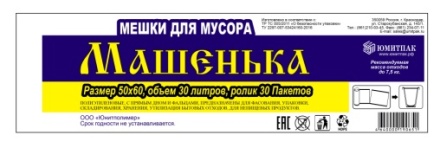 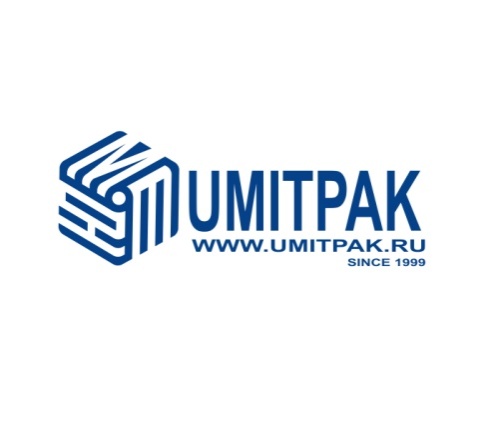 Прайс - лист
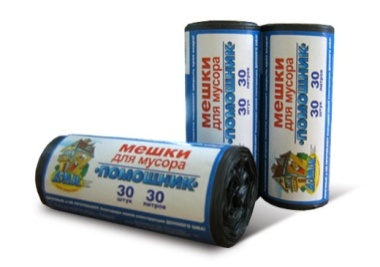 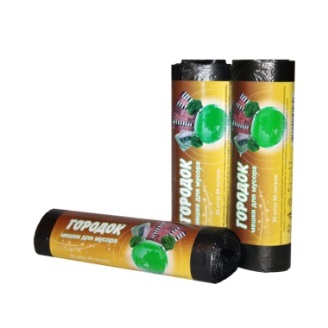 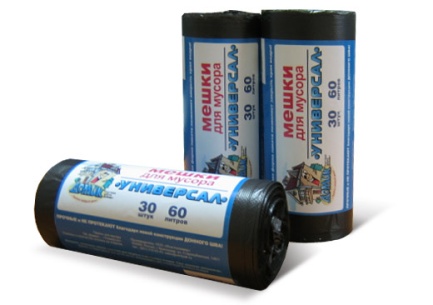 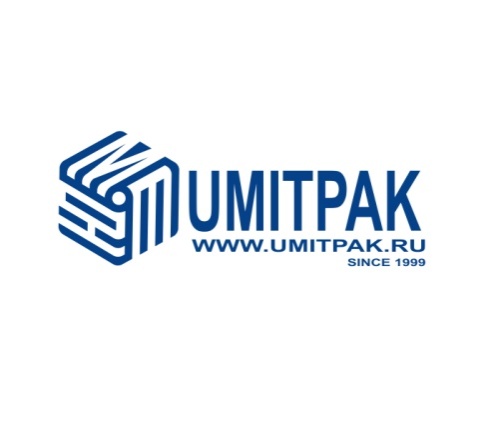 Прайс - лист
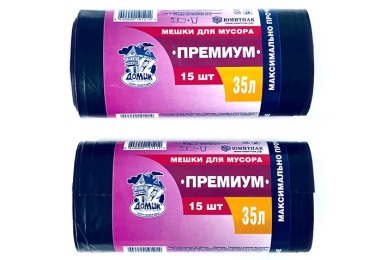 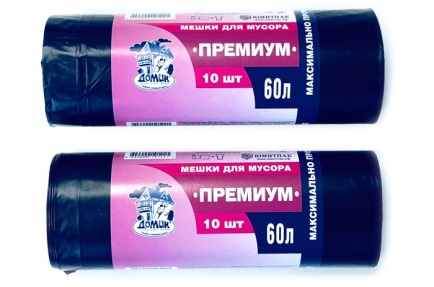 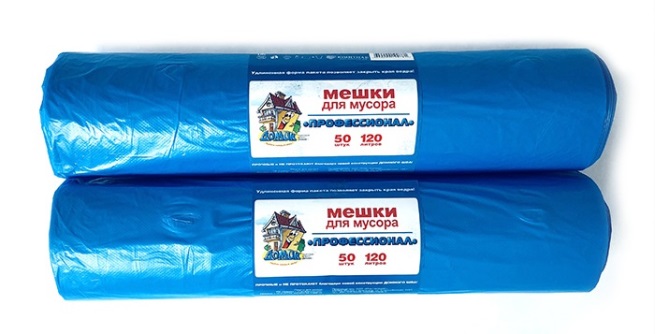 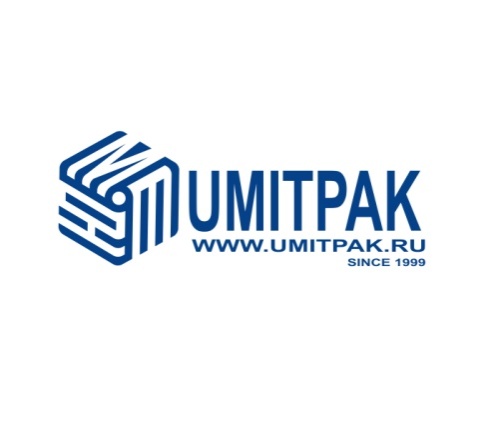 Прайс - лист
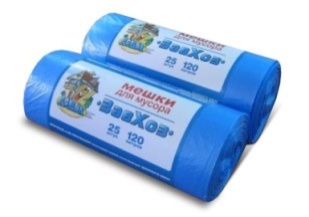 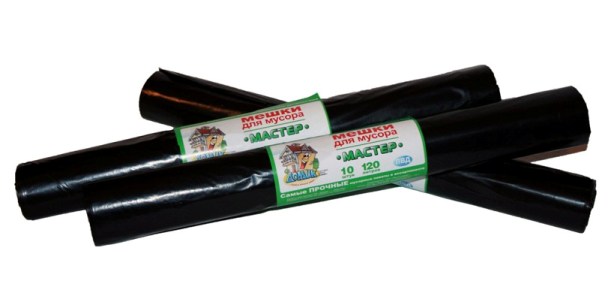 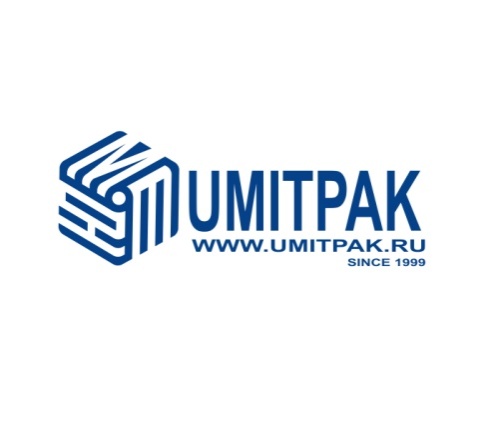 Прайс - лист
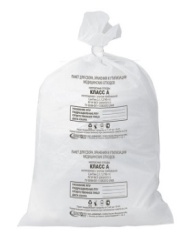 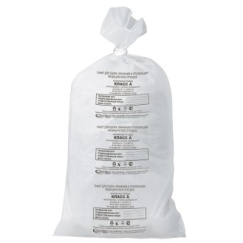 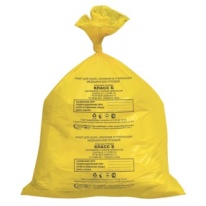 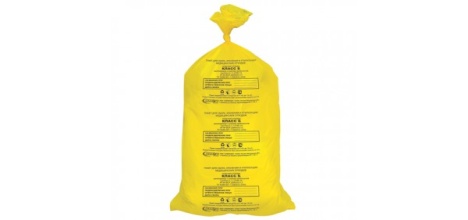 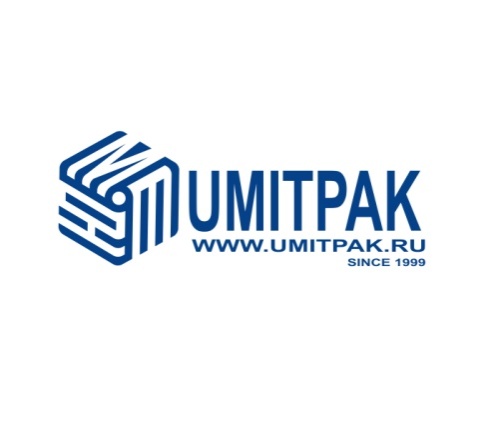 Прайс - лист
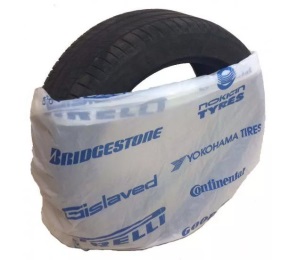